Powershell
Martin Čuchran
cuchran@muni.cz
Definícia
„PowerShell is an automation platform and scripting language for Windows and Windows Server that allows you to simplify the management of your systems. Unlike other text-based shells, PowerShell harnesses the power of the .NET Framework, providing rich objects and a massive set of built-in functionality for taking control of your Windows environments.“
											Microsoft
Súčasti:
Powershell
Powershell ISE
Powershell Desired State Configuration (DSC)
Obsah prednášky
Background jobs
Runspaces
Debuging
Remote management
Novinky v Powershell 5.0
Motivácia
Máte v správe 500 zamestnaneckých PC. Dostali ste hlásenie, že pri včerajších aktualizáciach SW sa korektne nenainštaloval požadovaný SW a naniektorých spravovaných PC chýbajú konfiguračné súbory. Ako zaistíte nápravu?

Zabezpečujete správu identít v cloudovom prostredí Microsoft Office365 pre 500 zamestnancov. Všetkym užívateľom potrebujete nastaviť novú e-mailovu adresu pre ich účet. Aké možnosti máte?
Motivácia
Máte v správe 500 zamestnaneckých PC. Dostali ste hlásenie, že pri včerajších aktualizáciach SW sa korektne nenainštaloval požadovaný SW a na niektorých spravovaných PC chýbajú konfiguračné súbory. Ako budete postupovať pri oprave?
1. Zistím, na ktorých PC chýbajú požadované súbory:
Powershell remoting + Background jobs / runspaces 
2. Zaistím opravu
GPO + Powershell Remoting
Zabezpečujete správu identít v cloudovom prostredí Microsoft Office365 pre 500 zamestnancov. Všetkym užívateľom potrebujete nastaviť novú e-mailovu adresu pre ich účet. Aké možnosti máte?
Motivácia
Máte v správe 500 zamestnaneckých PC. Dostali ste hlásenie, že pri včerajších aktualizáciach SW sa korektne nenainštaloval požadovaný SW a na niektorých spravovaných PC chýbajú konfiguračné súbory. Ako budete postupovať pri oprave?
1. Zistím, na ktorých PC chýbajú požadované súbory:
Powershell remoting + Background jobs / runspaces 
2. Zaistím opravu
GPO + Powershell Remoting
Zabezpečujete správu identít v cloudovom prostredí Microsoft Office365 pre 500 zamestnancov. Všetkym užívateľom potrebujete nastaviť novú e-mailovu adresu pre ich účet. Aké možnosti máte a ako budete postupovať?
Použijem Web GUI a uklikam sa k smrti
Naskriptujem zmeny a použijem Powershell remoting pre komunikáciu s cloudom
Powershell Background jobs
Uvedené vo verzii Powershell 2.0 (Windows server 2008r2<)
Umožňuje asynchronný beh skriptov
„Náhrada“ za vlákna
Samostatná session pre každý job – vlastný proces
Prístup len z rodičovského procesu
Powershell Background jobs
Uvedené vo verzii Powershell 2.0 (Windows server 2008r2<)
Umožňuje asynchronný beh skriptov
„Náhrada“ za vlákna
Samostatná session pre každý job – vlastný proces
Prístup len z rodičovského procesu 

Príklad: 
		Start-job –name Test –scriptBlock {Get-Process | select name}
		Invoke-Command –computerName dc1 –scriptBlock {Get-Process} -asJob
Powershell Background jobs – cmdlety
Spustenie jobu
Start-Job -Name "Test Job" -ScriptBlock {Write-Output $args[0] > C:\output.txt}
Sprostredkovanie argumentov pomocou „–argumentList“
Získanie informácií o existujúcich Background job-och
Get-Job -State ….
Prístup k výstupu z Background job-u
Receive-Job
Deštruktívne čítanie – $data = Receive-Job –Job ….
Odstránenie Background job-u
Remove-Job
Background job pomocou parametru „-asJob“
Invoke-Command -ScriptBlock {….} -AsJob -ComputerName ....
Powershell Background jobs – Príklad
Zistite s využitím Powershell Background jobs prítomnosť súboru C:\file.txt na počítačoch zo zoznamu C:\computers.csv.
#1
Get-Content C:\computers.csv | %{
    Invoke-Command -ComputerName $_ 
        -ScriptBlock {Write-output $args[0];Test-Path C:\file.txt} 
        –ArgumentList $_ 
        -AsJob
}
while((Get-Job -State Running).count -gt 0){
    Start-Sleep -Seconds 1
}
Get-Job -State Completed | %{Receive-Job -Id $_.Id}
Powershell Background jobs – úloha
Založte 5 skupín s názvom group<x>, kde x je z rozsahu <1,5> v Active Directory s využitím Powershellu background jobs. Výstup z operácie zapíšte do súboru C:\output.txt

Zistite, či existujú súbory zo zoznamu files.csv na lokálnom PC s využitím Background-jobs.
Powershell Background jobs – úloha
Založte 5 skupín s názvom group<x>, kde x je z rozsahu <1,5> v Active Directory s využitím Powershellu background jobs. Výstup z operácie zapíšte do súboru C:\output.txt




Zistite, či existujú súbory zo zoznamu files.csv na lokálnom PC s využitím Background-jobs.
1..5 | %{
    Start-Job -ScriptBlock {New-ADGroup -Name $groupName -GroupCategory Security 
		-GroupScope Global -Path "CN=Users,DC=pv176,DC=local"} 
    –ArgumentList “group$($_)”
}
while((Get-Job -State Running).count -gt 0){
    Start-Sleep -Seconds 1
}
Get-Job -State Completed | %{Receive-Job -Id $_.Id} > C:\output.txt
Powershell Background jobs – úloha
Založte 5 skupín s názvom group<x>, kde x je z rozsahu <1,5> v Active Directory s využitím Powershellu background jobs. Výstup z operácie zapíšte do súboru C:\output.txt




Zistite, či existujú súbory zo zoznamu files.csv na lokálnom PC s využitím Background-jobs.
1..5 | %{
    Start-Job -ScriptBlock {New-ADGroup -Name $groupName -GroupCategory Security 
		-GroupScope Global -Path "CN=Users,DC=pv176,DC=local"} 
    –ArgumentList “group$($_)”
}
while((Get-Job -State Running).count -gt 0){
    Start-Sleep -Seconds 1
}
Get-Job -State Completed | %{Receive-Job -Id $_.Id} > C:\output.txt
Get-Content C:\files.csv | %{
    Start-Job -ArgumentList $_ -ScriptBlock {Write-Output $args[0]; Test-Path $args[0]}
}
while((Get-Job -State Running).count -gt 0){
    Start-Sleep -Seconds 1
}
Get-Job -State Completed | %{Receive-Job -Id $_.Id}
Literatúra
https://msdn.microsoft.com/en-us/library/dd878288(v=vs.85).aspx
https://msdn.microsoft.com/powershell/reference/5.1/Microsoft.PowerShell.Core/about/about_Jobs
https://www.howtogeek.com/138856/geek-school-learn-how-to-use-jobs-in-powershell/
Powershell runspaces
Alternatíva k Background jobs
Výhody:
Rýchlejšia inicializácia
Menšie nároky na zdroje
Alternatíva k vláknam
Nevýhody:
Nie je plnohodnotná Powershell session – nepodporuje všetky funkcie PS
Zložitosť – monitoring vlákna, ošetrenie chýb
Powershell runspaces – ukážka
$Runspace = [runspacefactory]::CreateRunspace()

$PowerShell = [powershell]::Create()

$PowerShell.runspace = $Runspace

$Runspace.Open()

[void]$PowerShell.AddScript({

    Get-Date

    Start-Sleep -Seconds 10

})

$AsyncObject = $PowerShell.BeginInvoke()
Literatúra
https://blogs.technet.microsoft.com/heyscriptingguy/2015/11/26/beginning-use-of-powershell-runspaces-part-1/
https://thesurlyadmin.com/2013/02/11/multithreading-powershell-scripts/
Powershell debugging
Práca s výstupom
Write-Host, Write-Verbose, Write-Output, Write-Debug, Write-Error, Write-Warning
Odchytávanie chýb
Try-Catch-Finally
Logovanie
Start-transcript, Stop-transcript
Powershell logs
Powershell debugging - Práca s výstupom
Práca s výstupom
Write-Host
Write-Verbose
Write-Output
Write-Debug
Write-Error
Write-Warning
Write-Information (PS 5.0)
Aký je rozdiel medzi skupinami cmdletov “Write-host, Write-error, Write-warning” a “Write-Debug, Write-Verbose” ?
Powershell debugging - Práca s výstupom
$DebugPreference
Continue
Stop
SilentlyContinue
Inquire
$VerbosePreference
Continue
Stop
SilentlyContinue
Inquire
$ErrorActionPreference - > Viac v ďalšej časti prednášky
Aký je rozdiel medzi jednotlivými hodnotami? 
Môžeme zabezpečiť zobrazovanie debug a verbose výstupu aj iným spôsobom?
Powershell debugging - Práca s výstupom
Príklad .\debugging.ps1
Čo vypíše na štandardný výstup zadaný script?
Powershell debugging - Práca s výstupom
Príklad .\debugging.ps1
Čo vypíše na štandardný výstup zadaný script?
Ako zabezpečím aby sa na štandardný výstup vypísali všetky definované reťazce?
Literatúra
https://msdn.microsoft.com/en-us/powershell/reference/5.1/microsoft.powershell.core/about/about_preference_variables
https://msdn.microsoft.com/en-us/powershell/reference/5.1/microsoft.powershell.utility/write-host
Powershell debugging - Odchytávanie chýb
Try-Catch-Finally
Try
{
    $AuthorizedUsers = Get-Content \\ FileServer\HRShare\UserList.txt -ErrorAction Stop
}
Catch [System.OutOfMemoryException]
{
    Restart-Computer localhost
}
Catch
{
    $ErrorMessage = $_.Exception.Message
    $FailedItem = $_.Exception.ItemName
    Send-MailMessage -From ExpensesBot@MyCompany.Com -To WinAdmin@MyCompany.Com -Subject "HR File Read Failed!" -SmtpServer EXCH01.AD.MyCompany.Com -Body "We failed to read file $FailedItem. The error message was $ErrorMessage"
    Break
}
Finally
{
    $Time=Get-Date
    "This script made a read attempt at $Time" | out-file c:\logs\ExpensesScript.log -append
}
Powershell debugging - Odchytávanie chýb
Powershell pracuje s 2 typmi chýb
Terminating errors
Non-Terminating errors
Try-Catch-Finally vyžaduje pre správnu funkčnosť aby cmdlety vyhadzovali Terminating errors

Ako zabezpečíte, aby konštrukcia try-catch-finally vedela reagovať na akékoľvek chyby v rámci vášho skriptu?
Powershell debugging - Odchytávanie chýb
Powershell pracuje s 2 typmi chýb
Terminating errors
Non-Terminating errors

Ako zabezpečíte, aby konštrukcia try-catch-finally vedela reagovať na akékoľvek chyby v rámci vášho skriptu?
Konverzia Non-Terminating errors na Terminating errors
$ErroActionPreference
Continue
Stop
SilentlyContinue
Inquire
Suspend
-ErrorAction
Powershell debugging - Odchytávanie chýb
Príklad .\Try-catch-finally.ps1
Čo vypíše na štandardný výstup zadaný script?
Powershell debugging - Odchytávanie chýb
Príklad .\Try-catch-finally.ps1
Čo vypíše na štandardný výstup zadaný script?
Ako zabezpečím aby konštrukcia try-catch-finally fungovala správne?
Literatúra
https://msdn.microsoft.com/en-us/powershell/reference/5.1/microsoft.powershell.core/about/about_preference_variables
https://www.vexasoft.com/blogs/powershell/7255220-powershell-tutorial-try-catch-finally-and-error-handling-in-powershell
Powershell debugging - Logovanie
S 5 kolegami spravujete 5000 PC. Ako zabezpečíte logovanie bezobslužných skriptov, ktoré sa spúšťajú na PC vo vašej správe?
Powershell debugging - Logovanie
S 5 kolegami spravujete 5000 PC. Ako zabezpečíte logovanie bezobslužných skriptov, ktoré sa spúšťajú na PC vo vašej správe?
Využijem Write-* cmdlety, poriadne ošetrým odchytávanie výnimiek a donútim takéto riešenie používať všetkých kolegov
Powershell debugging - Logovanie
S 5 kolegami spravujete 5000 PC. Ako zabezpečíte logovanie bezobslužných skriptov, ktoré sa spúšťajú na PC vo vašej správe?
Využijem Write-* cmdlety, poriadne ošetrým odchytávanie výnimiek a donútim takéto riešenie používať všetkých kolegov
Použijem Powershell Transcript
Powershell debugging - Logovanie
S 5 kolegami spravujete 5000 PC. Ako zabezpečíte logovanie bezobslužných skriptov, ktoré sa spúšťajú na PC vo vašej správe?
Využijem Write-* cmdlety, poriadne ošetrým odchytávanie výnimiek a donútim takéto riešenie používať všetkých kolegov
Použijem Powershell Transcript
Zapnem logovanie pre Powershell pomocou GPO
Powershell debugging - Logovanie
Powershell Transcript
Zaznamenáva užívateľsky vstup a výstup z Powershell session do textového súboru. Záznam obsahuje aj aktuálne nastavenie Powershell session
Powershell Transcript cmdlety
Start-Transcript
Stop-Transcript
Powershell Transcript môže byť hromadne vynútený cez GPO
Od verzie Powershell 5.0 dostupné aj v Powershell ISE
Powershell debugging - Odchytávanie výstupu
Príklad: .\Transcript.ps1
Powershell debugging - Logovanie
Nastavenie Powershell Transcript cez GPO
\Computer Configuration\ Administrative Templates\Windows Components\Windows PowerShell
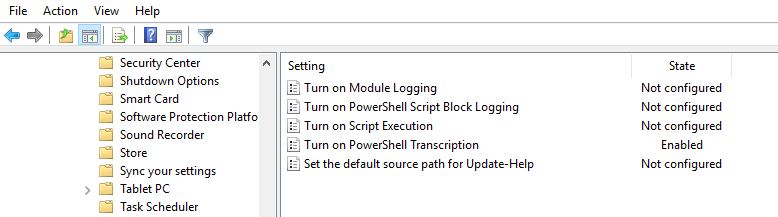 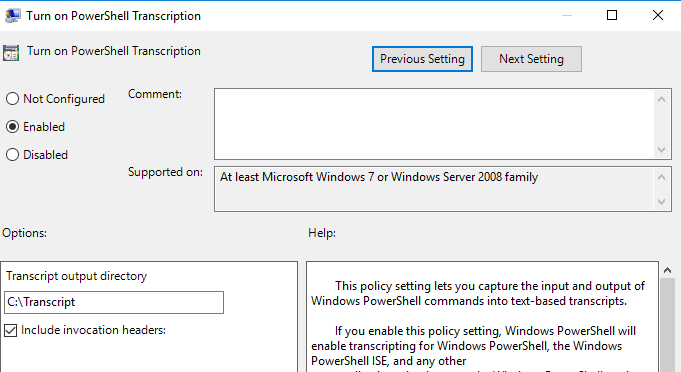 Powershell debugging - Logovanie
Úloha 1: Nastavte vytváranie transcript logov pre všetky PC v doméne pomocou GPO do adresáru C:\Transcript bez zaškrtnutej možnosti „IncludeInvocationHeader“
Overte funkčnosť nastavenia pomocou spustenia Powershell príkazu na jednom z PC v doméne.
Úloha 2: Nastavte vytváranie transcript logov pre všetky PC v doméne pomocou GPO do adresáru C:\TranscriptWithHeaders so zaškrtnutou možnosťou „IncludeInvocationHeader“
Overte funkčnosť nastavenia pomocou spustenia Powershell príkazu na jednom z PC v doméne.

Aký je rozdiel vo vytvorených logoch?
Powershell debugging - Logovanie
Spracovanie Powershell príkazov je možné logovať aj pomocou systémoveho logu (Event viewer)
Logovanie prebieha na 2 úrovniach:
Logovanie modulov (Event ID 4103)
Logovanie scriptov (Event ID 4104)
Logy sú umiestnené v časti „Applications and Services Logs\Microsoft\Windows\PowerShell\Operational”
Zapnutie pomocou GPO v \Computer Configuration\ Administrative Templates\Windows Components\Windows PowerShell
Turn on Module Logging
Turn on PowerShell Script Block Logging
Zapnuté logovanie generuje netriviálne množstvo udalostí
Powershell debugging - Logovanie
Úloha: Nastavte logovanie Powershell príkazov pre PC v doméne na úrovni modulov a scriptov pomocou GPO. Overte funkčnosť nastavenia.
Powershell debugging - Logovanie
Úloha: Nastavte logovanie Powershell príkazov pre PC v doméne na úrovni modulov a scriptov pomocou GPO. Overte funkčnosť nastavenia.
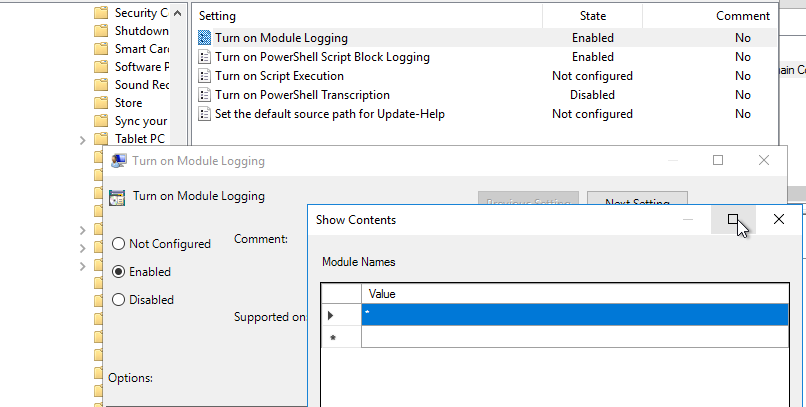 Literatúra
https://www.fireeye.com/blog/threat-research/2016/02/greater_visibilityt.html
https://msdn.microsoft.com/en-us/powershell/reference/5.1/microsoft.powershell.host/start-transcript
Powershell remote management
V rámci prostredia Microsoft Powershell-u môžete využiť viacero technológií
RPC – Get-Service –ComputerName …
WMI – GetWMIObject –ComputerName …
WS-Management – Invoke-Command -ComputerName ….. (Powershell Remoting)
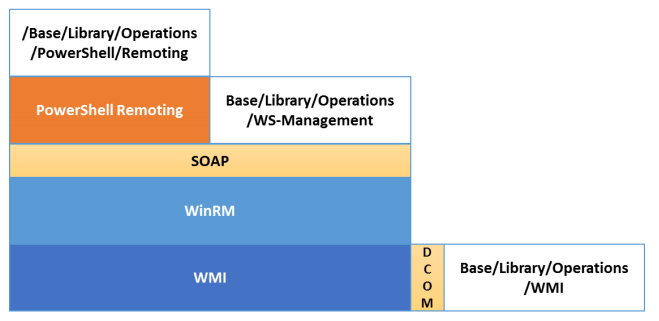 Powershell Remoting
Využíva WS-Management
HTTP – TCP/5985
HTTPs – TCP/5986
Autentizácia
Basic Auth
Digest
Kerberos
Umožňuje vytvoriť 
Persistentné spojenia
Interaktívne 1:1 spojenia
Spúšťať skripty na viacerých PC
„Obdoba“ SSH
Powershell Remoting - Konfigurácia
Powershell Remoting sprostredkováva služba WinRM
WinRM pozostáva z klientskej a serverovej časti
WinRM môžeme konfigurovať:
Lokálne pomocou Powershellu - Enable-PSRemoting a winrm
Pomocou GPO - Policies > Administrative Templates > Windows Components > Windows Remote Management (WinRM) 
Zobrazenie aktuálnej konfigurácie cez Powershell:
	winrm get winrm/config
Základna konfigurácia
winrm quickconfig a winrm set winrm/config/….
Powershell Remoting - Konfigurácia
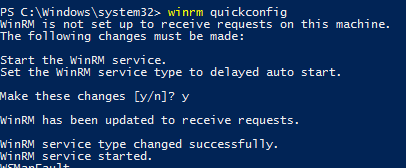 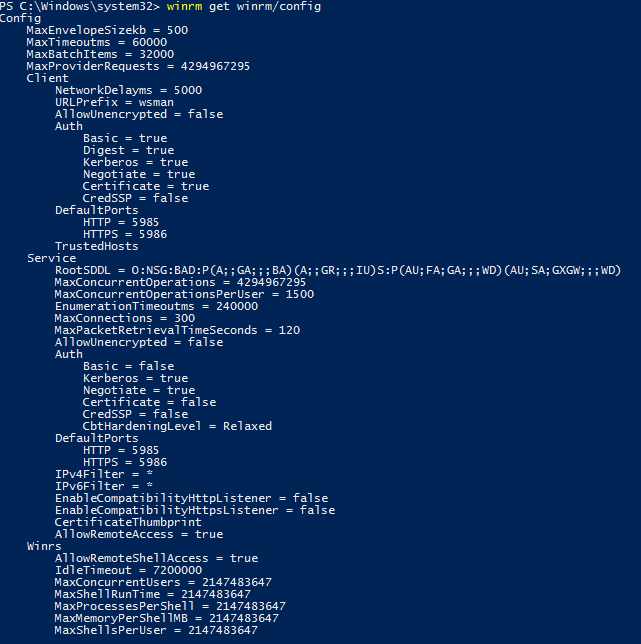 winrm quickconfig

winrm get winrm/config

winrm set winrm/config/client '@{AllowUnencrypted="true"}'
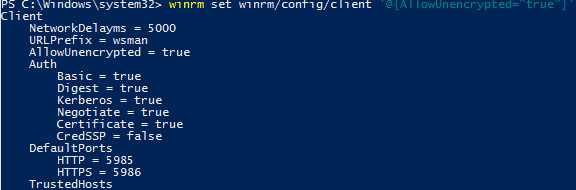 Powershell Remoting - Konfigurácia
Pomocou GPO – Client + Service
Potrebné zabezpečit automatické spúšťanie služby WinRM pri štarte PC
Policies > Administrative Templates > Windows Components > Windows Remote Management (WinRM)
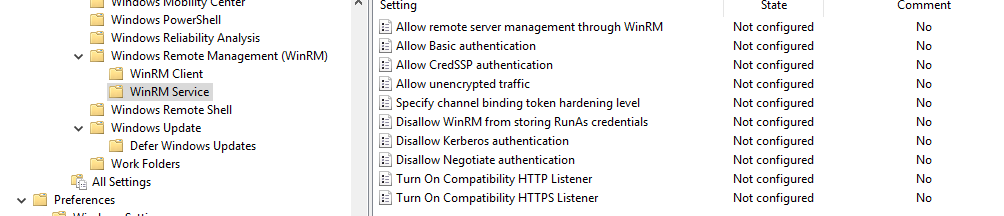 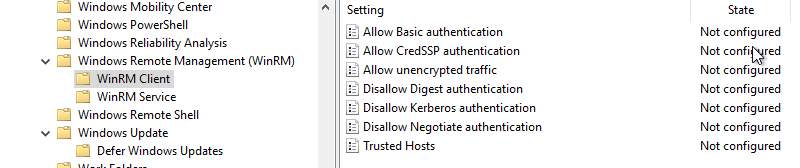 Powershell Remoting - Ukážka
Interaktívna Powershell session:
	Enter-PSSession -ComputerName dc1
Persistentná Powershell session:
	$session = New-PSSession -ComputerName dc1
Informácie o existujúcich Powershell sessions:
	Get-PSSession
Ukončenie spojenia v prípade persistentnej Powershell session:
	Remove-PSSession –Session $session
Spustenie scriptbloku v Powershell session:
	Invoke-Command -Session $session -ScriptBlock {get-service -name dhcp}
Powershell Remoting - Úloha
Zistite, či je na vašich doménovych radičoch povolený Powershell Remoting
Zistite pomocou Powershell Remotingu z doménoveho radiča 1 aké služby bežia na doménovom radiči 2
Zmeňte hodnotu „MaxConcurrentoperationsPerUser“ na 500 pre WinRM server na jednom z vašich radičov
Vytvorte persistentné spojenie na PC v doméne pomocou Powershell Remotingu a doménového názvu PC. Zistite ako procesy bežia na vzdialenom PC
Vytvorte persistentné spojenie na PC v doméne pomocou Powershell Remotingu a IP adresy PC. Na aký problém môžete naraziť?
Literatúra
https://msdn.microsoft.com/en-us/library/aa384372(v=vs.85).aspx
https://msdn.microsoft.com/powershell/reference/5.1/microsoft.powershell.core/Enable-PSRemoting
https://blogs.technet.microsoft.com/josebda/2010/03/31/experimenting-with-powershell-v2-remoting/
Novinky v Powershell 5.0
https://msdn.microsoft.com/en-us/powershell/scripting/whats-new/what-s-new-in-windows-powershell-50#BKMK_new50